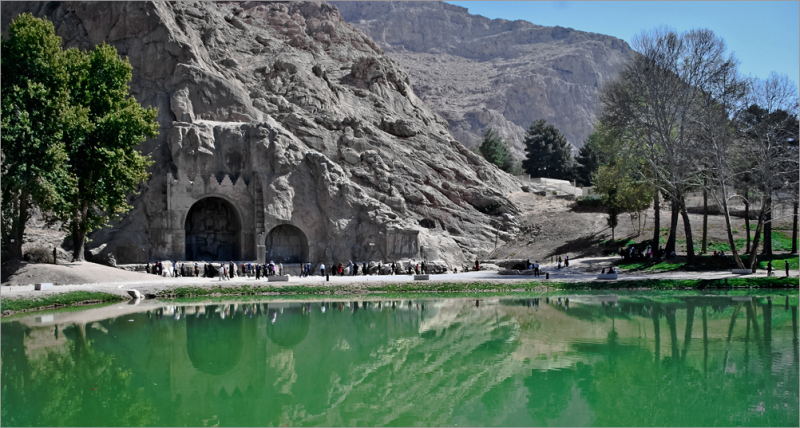 BRANCH RETINAL VEIN OCCLUSION
BRVO
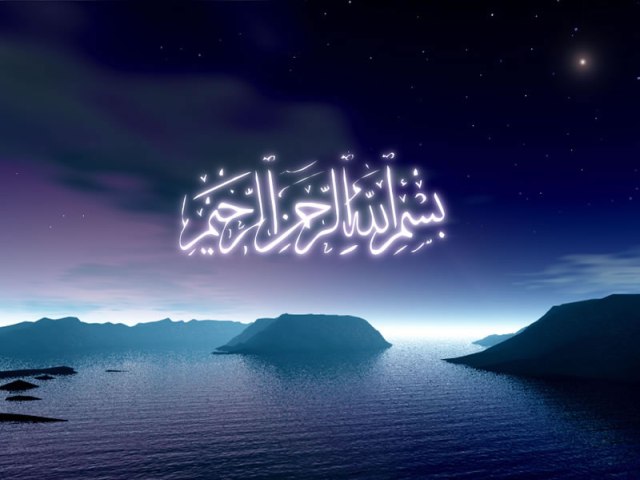 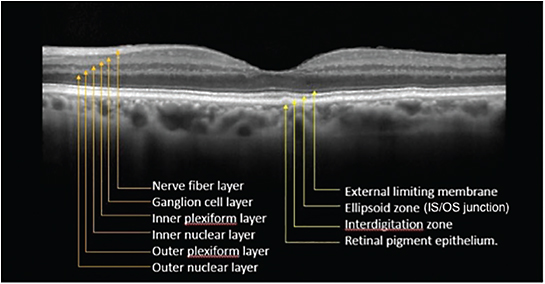 Present by Sattar Heidari MD

 General   ophthalmologist
Branch Retinal Vein Occlusion
BRVO
INTRODUCTION
RVO is an important cause vision loss among   older patient.
Risk factors for the development of BRVO
history of  systemic arterial hypertension 
 cardiovascular disease 
 increased body mass index at 20 years of  age 
 history of glaucoma
Symptoms
Most patients present complaining of a sudden onset of painless loss of vision.
Clinical Findings
Most occlusions occur in the superotemporal quadrant since most arteriovenous crossings occur in this location.
During the acute phase, intraretinal hemorrhages (usually flame shaped), retinal edema, and cotton-wool spots are seen in the distribution of a retinal vessel.
Normal Retina
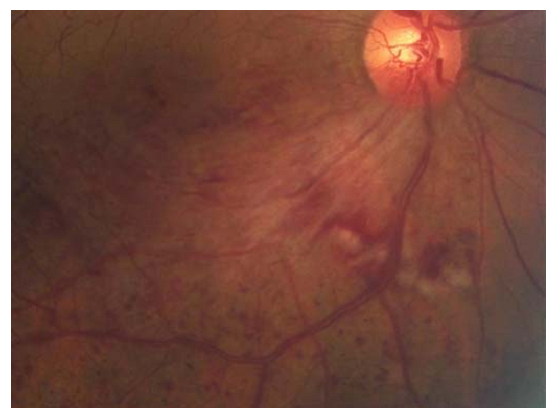 Paraclinic
1- FAG
2- OCT
NormalRetina FAG
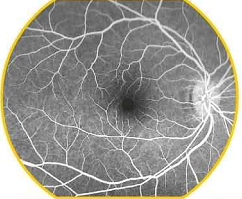 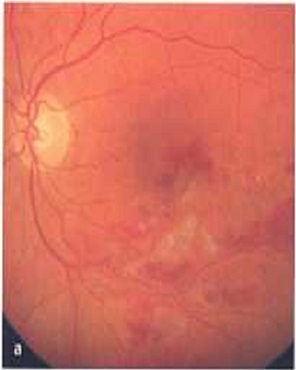 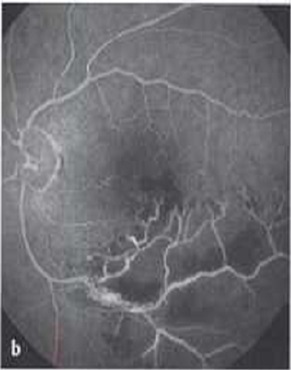 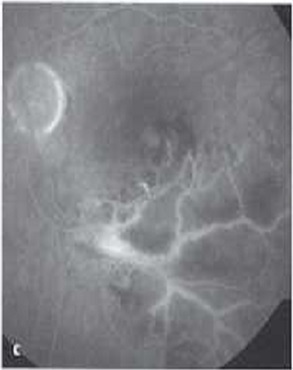 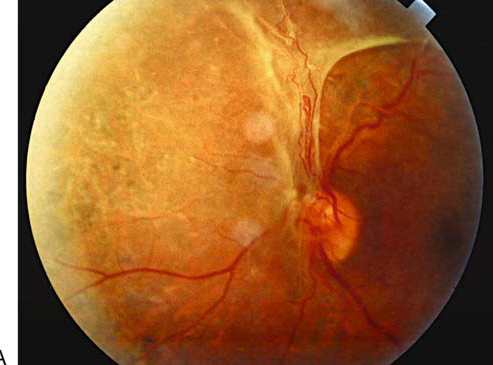 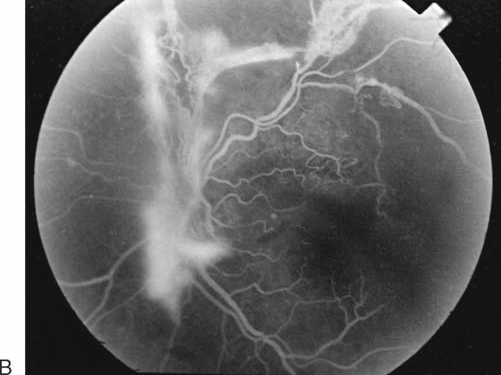 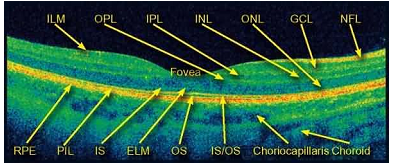 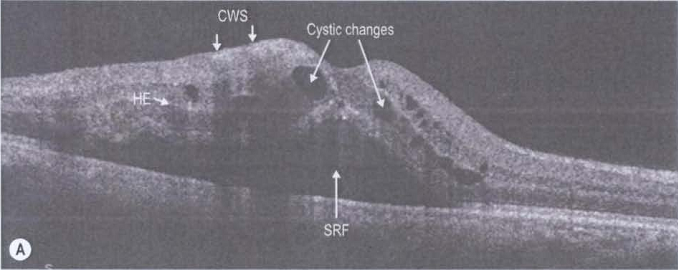 TREATMENT
SYSTEMIC WORK UP 

cardiovascular consult
TREATMENT
macular edema   
retinal neovascularization
 anterior segment neovascularization.
Macular edema
Intravitreal Corticosteroid 
intravitrealAnti VEGF 
Laser Therapy
4-mginjection triamcinolone. Eyes receiving either dose of corticosteroid were more likely to develop a cataract or experience elevated lOP .
Ozurdex
A dexamethasone (0.7 mg) intravitreal implant was approved in 2009 by the US Food and Drug Administration for the treatment of macular edema in BRVO
VEGF
intravitreal levels of the vascular endothelial derivedgrowth factor protein are significantly increased after BRVOand it is currently thought that ischemia-induced upregulation of VEGF causes a loosening of tight junctions which in return results in vascular leakage and edema.
Angiogenesis
vascular permeability
lymphangiogenesis
Macular edema
anti-vascular endothelial growth factor (VEGF)
Ranibizumab (Lucentis) 
Bevacizumab (Avastin)
Aflibercept
Avastin is classified as a "monoclonal antibody" and "anti-angiogenesis" drug.
What Avastin is used for:
Treatment of metastatic colon or rectal cancer, used as part of a combination chemotherapy regimen. 
Treatment for non-squamous, non-small cell lung cancer. 
Treatment of metastatic breast cancer used as part of a combination chemotherapy regimen. 
Treatment of glioblastoma (GBM). 
Treatment of metastatic renal cell carcinoma.
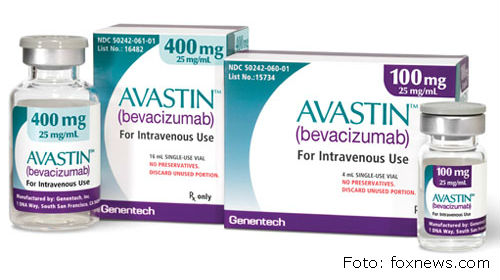 Dosage
0.5mg or 1.25mg
Site injection
3.5 - 4mm from the limbus in inferotemporal
amount introduced into the eye in treatment is very small and has no real systemic effects.
Locally in the eye it can cause infection 
bleeding 
inflammation 
elevation of the internal pressure of the eye 
cataract formation acceleration
Aflibercept is a vascular endothelial growth factor (VEGF) inhibitor recently approved by the U.S. Food and Drug Administration for the treatment of diabetic macular edema.
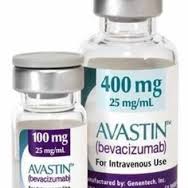 LASER
Neovascularization   
Macular edema
Neovascularization of the iris
Scatter laser photocoagulation in the distribution of the occluded vein .
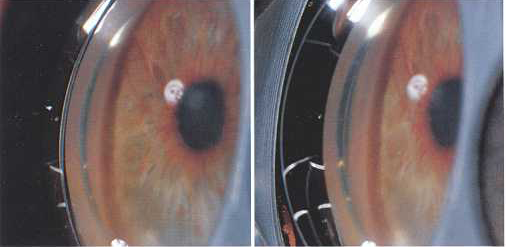 Panretinal photocoagulation
to the area of retinal capillary nonperfusion was effective in causing regression of the new vessels.
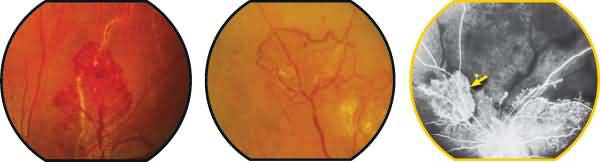 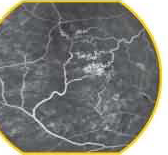 eyes with BRVO in which the foveal vasculature was intact but macular edema had reduced vision to a visual acuity in the 20/40-20/200 range.(5/10 - 1/10)
least 3 months to permit the maximum spontaneous. resolution of the edema and intraretinal blood.
Areas of capillary leakage as identified by recent fluorescein angiography are treated with a light grid pattern using 100- and 200-qm spots. Leaking microvascular abnormalities may be treated directly.
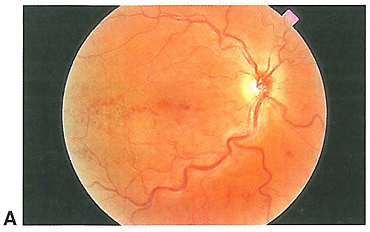 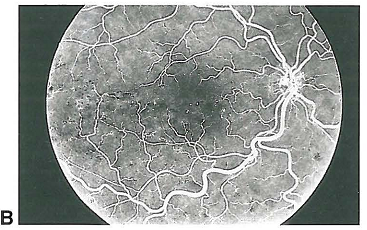 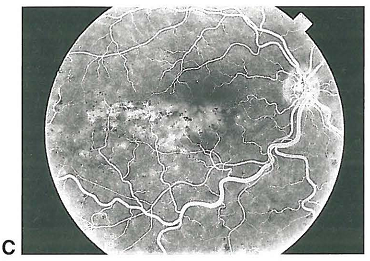 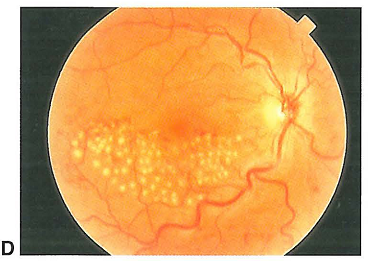 PARS PLANA VITRECTOMY
Vitrectomy may be indicated for eyes that develop nonresorbing vitreous hemorrhage or retinal detachment.
THANKS YOU